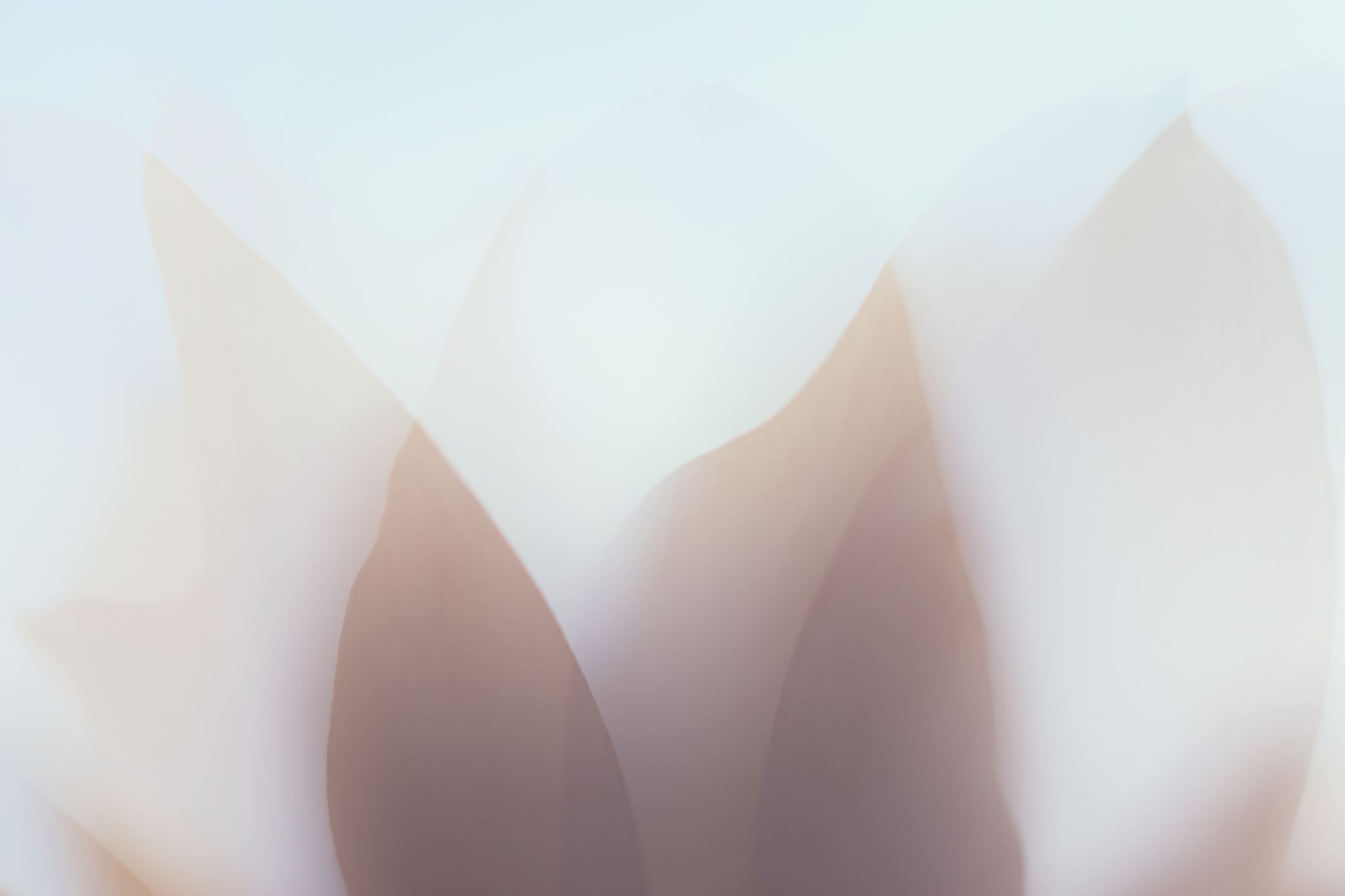 The lost art of gentleness
We live in angry times…
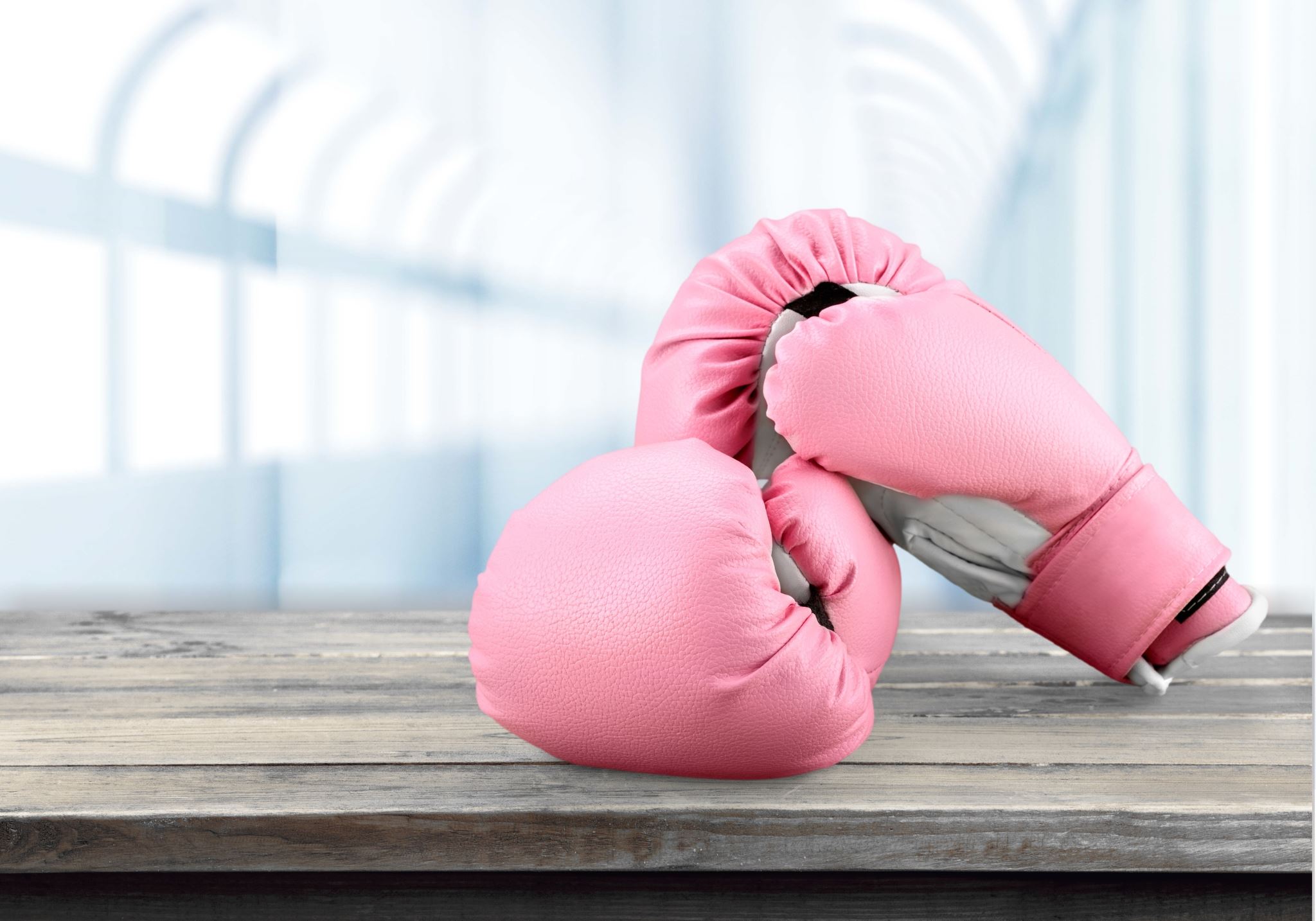 The pushback against gentleness
Weak
Lacking urgency
Not serious enough
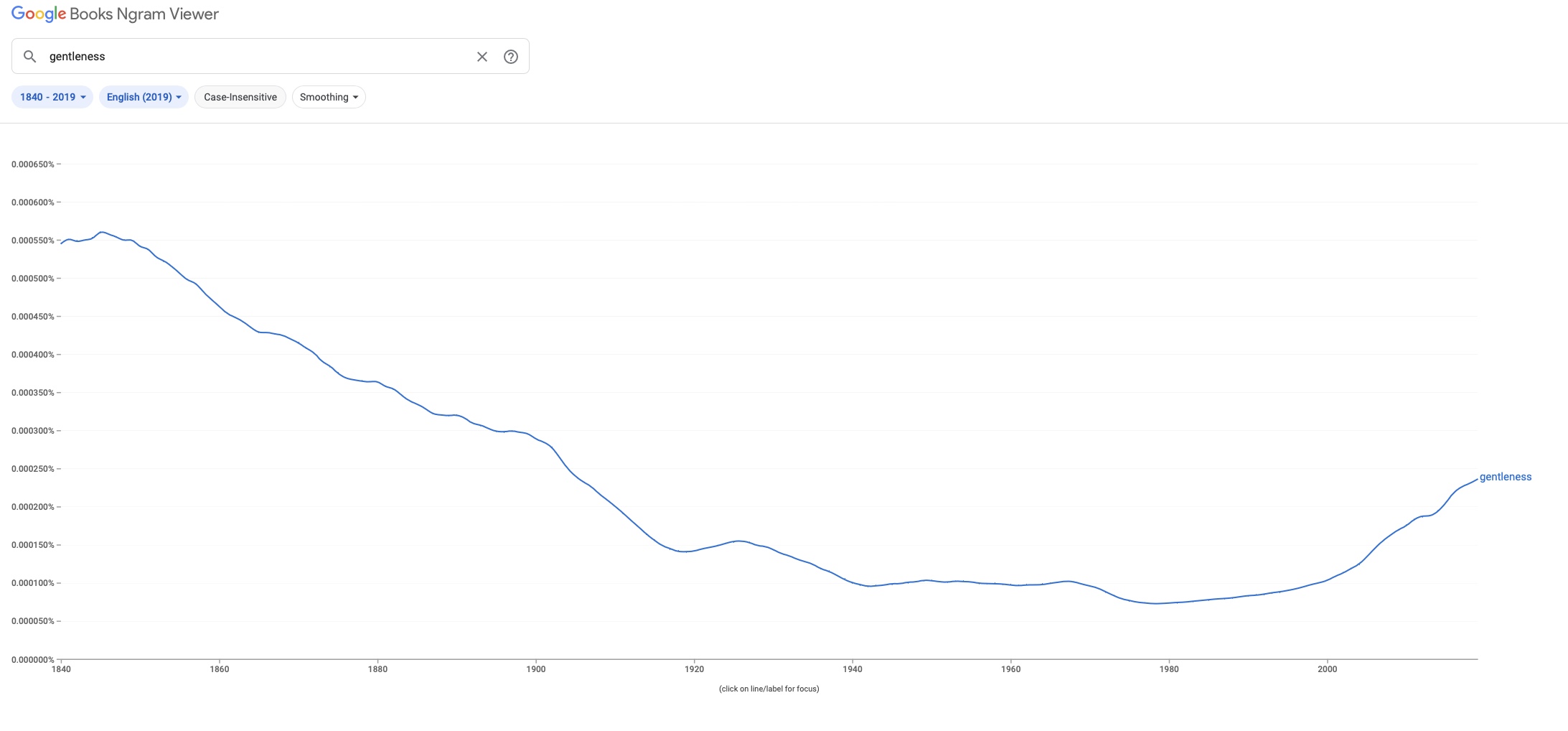 The downward trend of gentleness has affected the church
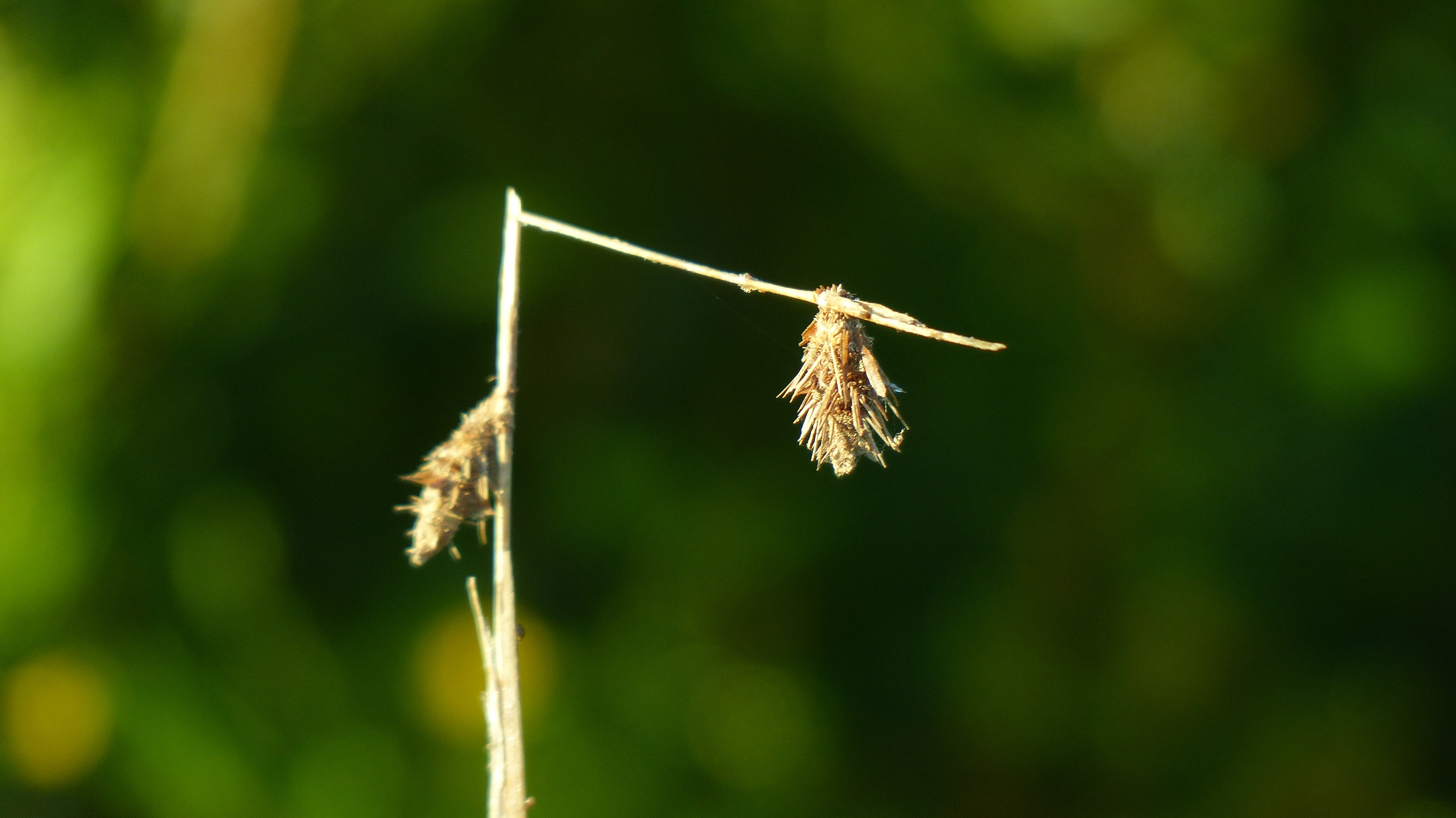 Gentleness is NEEDED in the church
So many people are hurting and in distress
So many are struggling in life
So many need the salve of salvation.
A bruised reed He will not break
Isaiah 42:3
The biblical call to gentleness
Gentleness does NOT dismiss when the rod may be needed. 1 Cor 4:21
This is divine fruit. Gal 5:23
The way to restore a fellow believer. Gal 6:1
The way to walk worthy in Christ. Eph 4:1-2
The way to lead in the church. 1 Tim 3:3
Is coupled with divine wisdom. Jas 3:7
The effect of biblical gentleness
Many feel safe and trust those who are gentle.
Many feel valued by those with a gentle spirit.
Those who practice it reveal a beautiful image of Jesus 
He will tend his flock like a shepherd;he will gather the lambs in his arms;he will carry them in his bosom,and gently lead those that are with young. 
Isa. 40:11
The gentle invitation
Come to Me, all you who labor and are heavy laden, and I will give you rest. Take My yoke upon you and learn from Me, for I am gentle and lowly in heart, and you will find rest for your souls.
Matthew 11:29